Портфоліо
Куваєвої Наталії Анатоліївни
заступника директора з виховної роботи, учителя
Комунальної установи “Сєвєрна загальноосвітня школа І-ІІІ ступенів №16 Краснодонської міської ради                     Луганської області”
Дата народження                                                         28.01.1970 р.       Педагогічний стаж              20 років      Професійний шлях                                      у ЗШ №16 з 01.09.2004 р.:  - ЗДВР  - учитель рос. мови та л-ри  - учитель етики
2004 р. - закінчила Луганський національний   педагогічний університет                                            імені  Тараса Шевченка
Курси підвищення кваліфікації
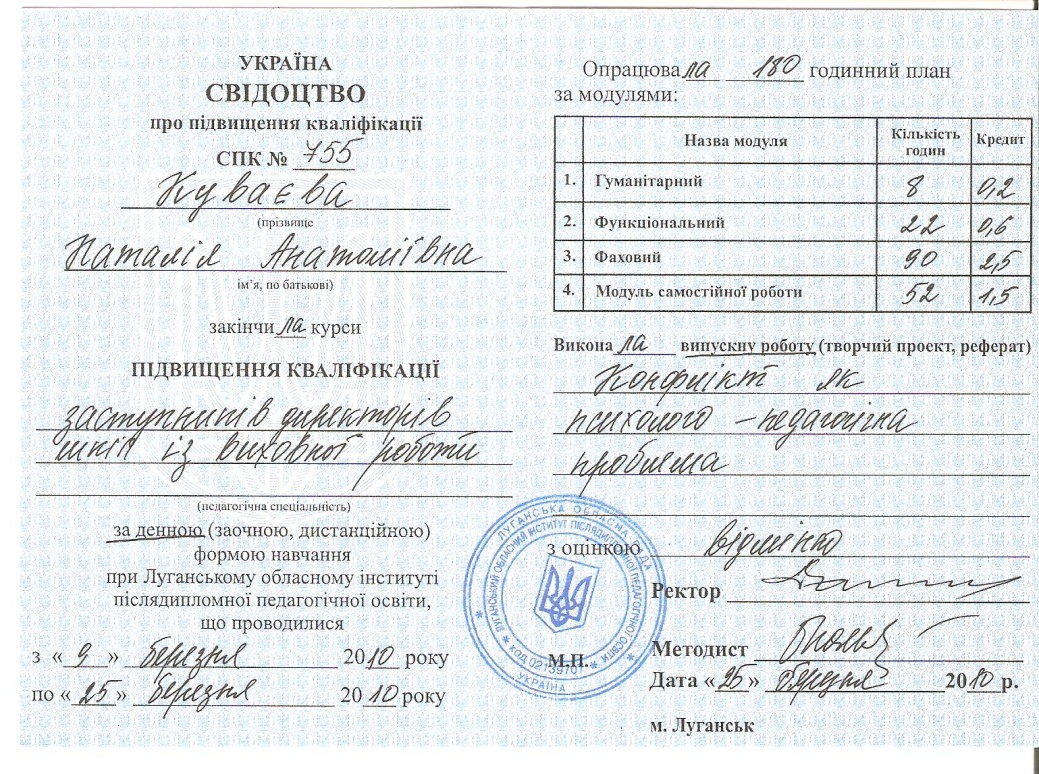 Результати останньої атестації – ІІ категорія, учитель рос. мови та л-ри  2007 р.
Курси  в ЛОІППО:
- учителів етики - 2009 р.
- ЗДВР -  2010
Курси  в      ЛОІППО учителів “Комп’ютерні технології                                                           у викладанні шкільних дисциплін”  2011 рік
Працюю над проблемою:
Поглиблення знань учнів про людину та моральні взаємини в суспільстві. Стимулювання пізнавального інтересу учнів до етичного знання.
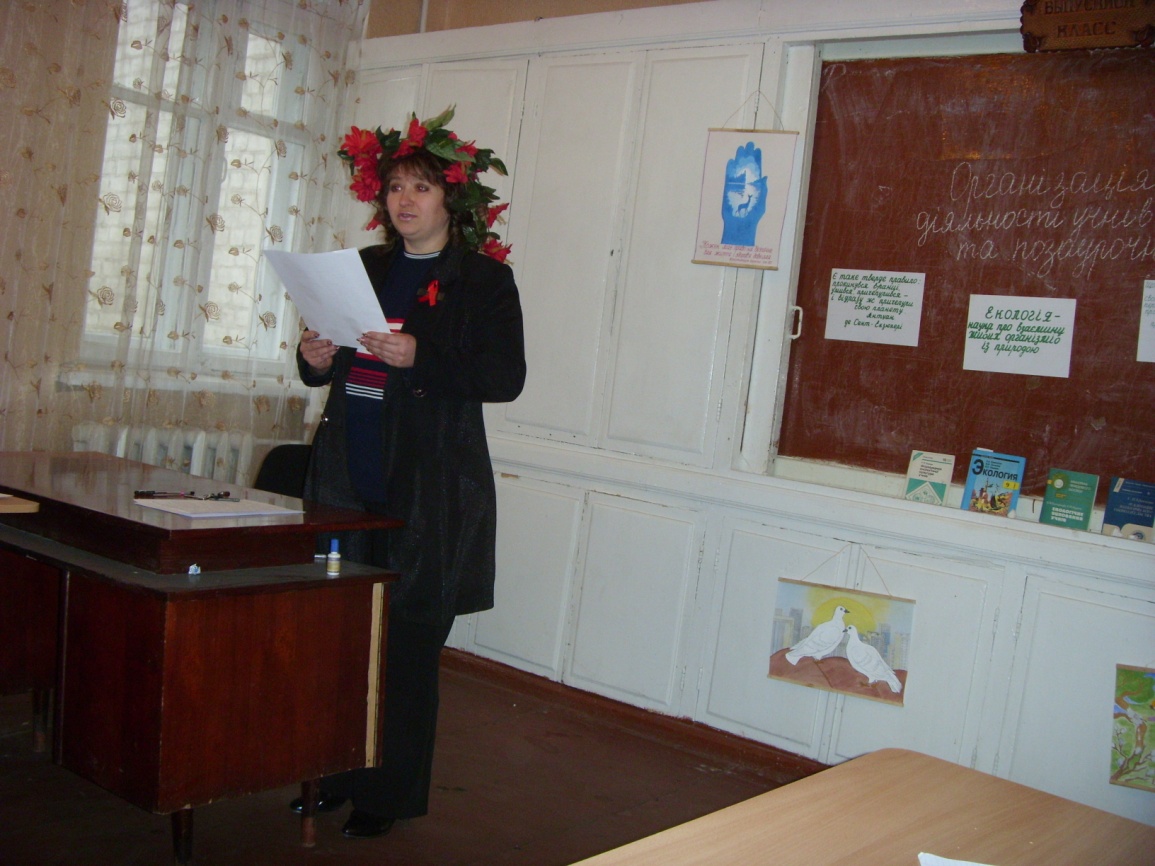 Методична діяльність
•   Уроки;      • Педради:
- “Психолого-педагогічні умови подолання початкового рівня досягнень учнів. Виховання поваги до державних символів України”
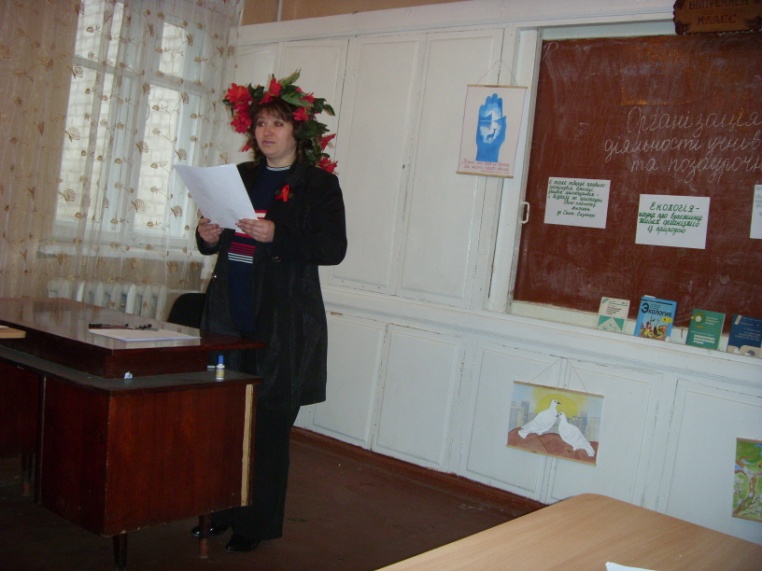 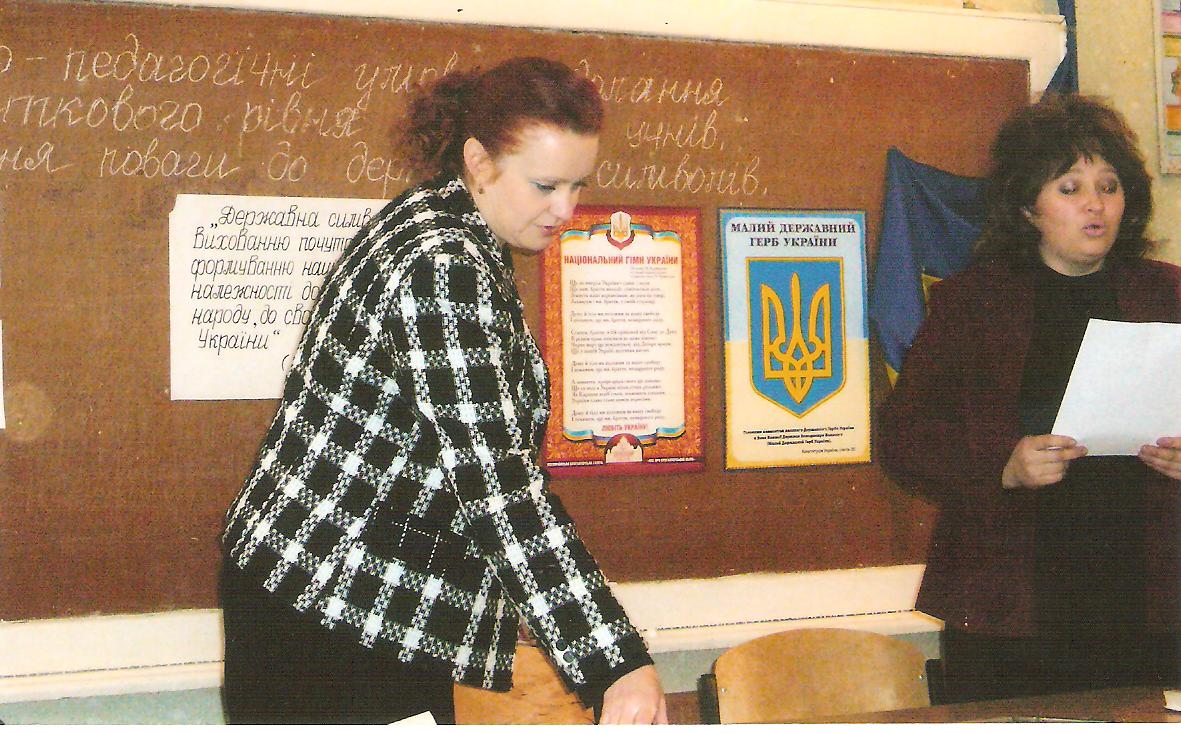 “Виховання дітей – спільна робота сім’ї та школи”
“Стратегія розвитку  школи, планування роботи навчально-виховного процесу в новому навчальному році”
“Удосконалення роботи класного керівника щодо формування позитивних якостей особистості школярів”
“Профілактика і попередження бездоглядності та правопорушень, недопущення злочинності серед учнів школи”
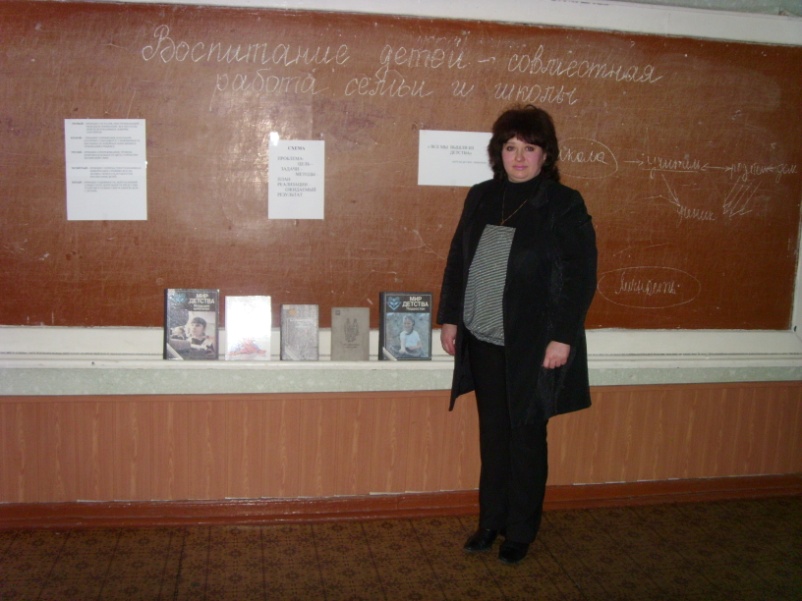 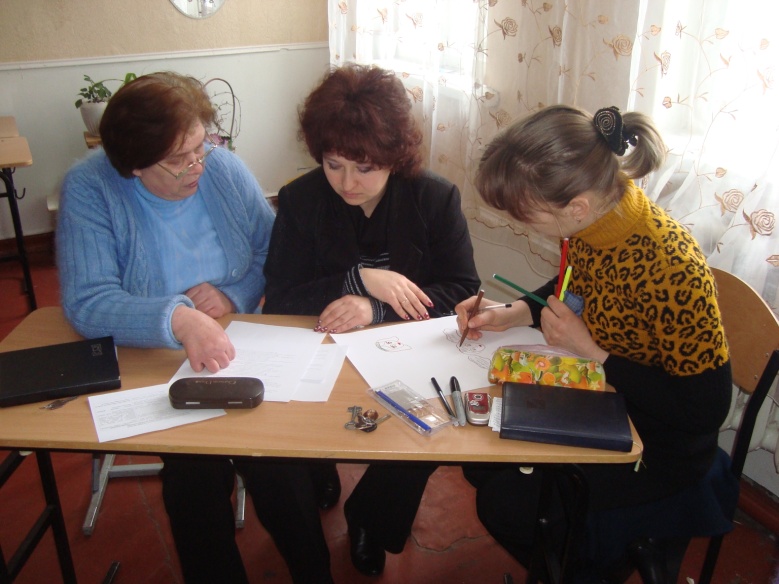 Організатор і учасник заходів, присвячених Дню міста Краснодона
Організатор проведення шкільних турзлітів
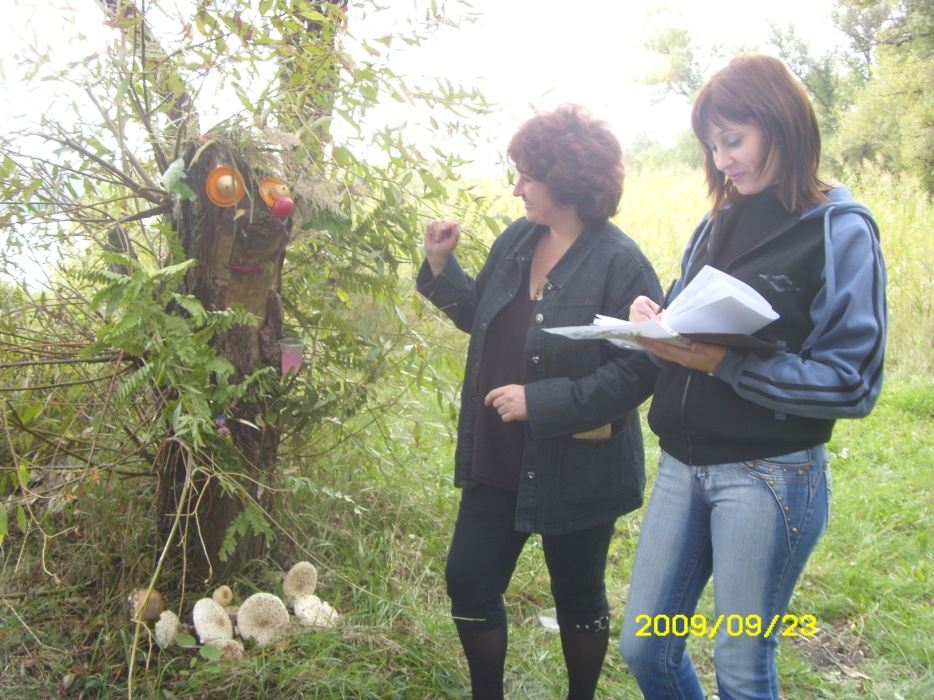 Учасник журі різноманітних шкільних конкурсів
Організатор і учасник                                       шкільних заходів
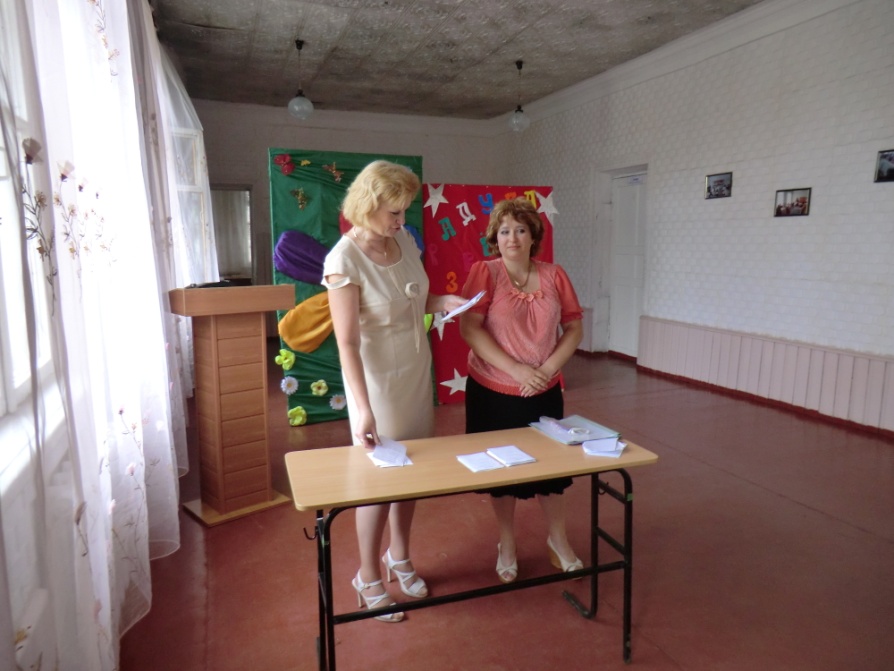 Керівник шкільної музейної кімнати                “Світанок Луганщини”
Учасник громадських заходів
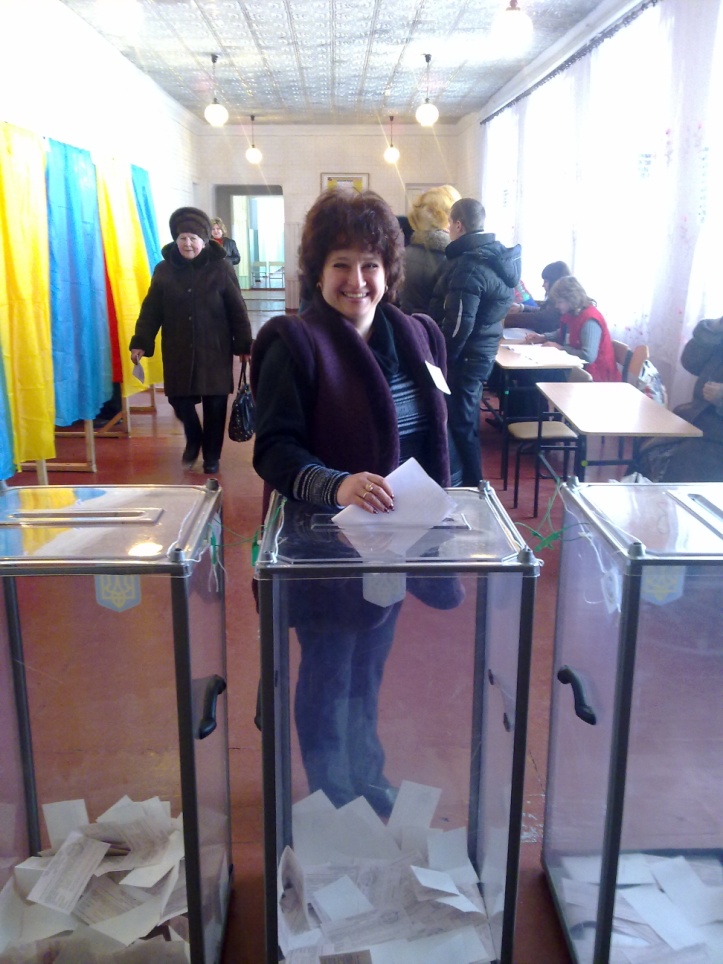 Учасник міських, обласних семінарів
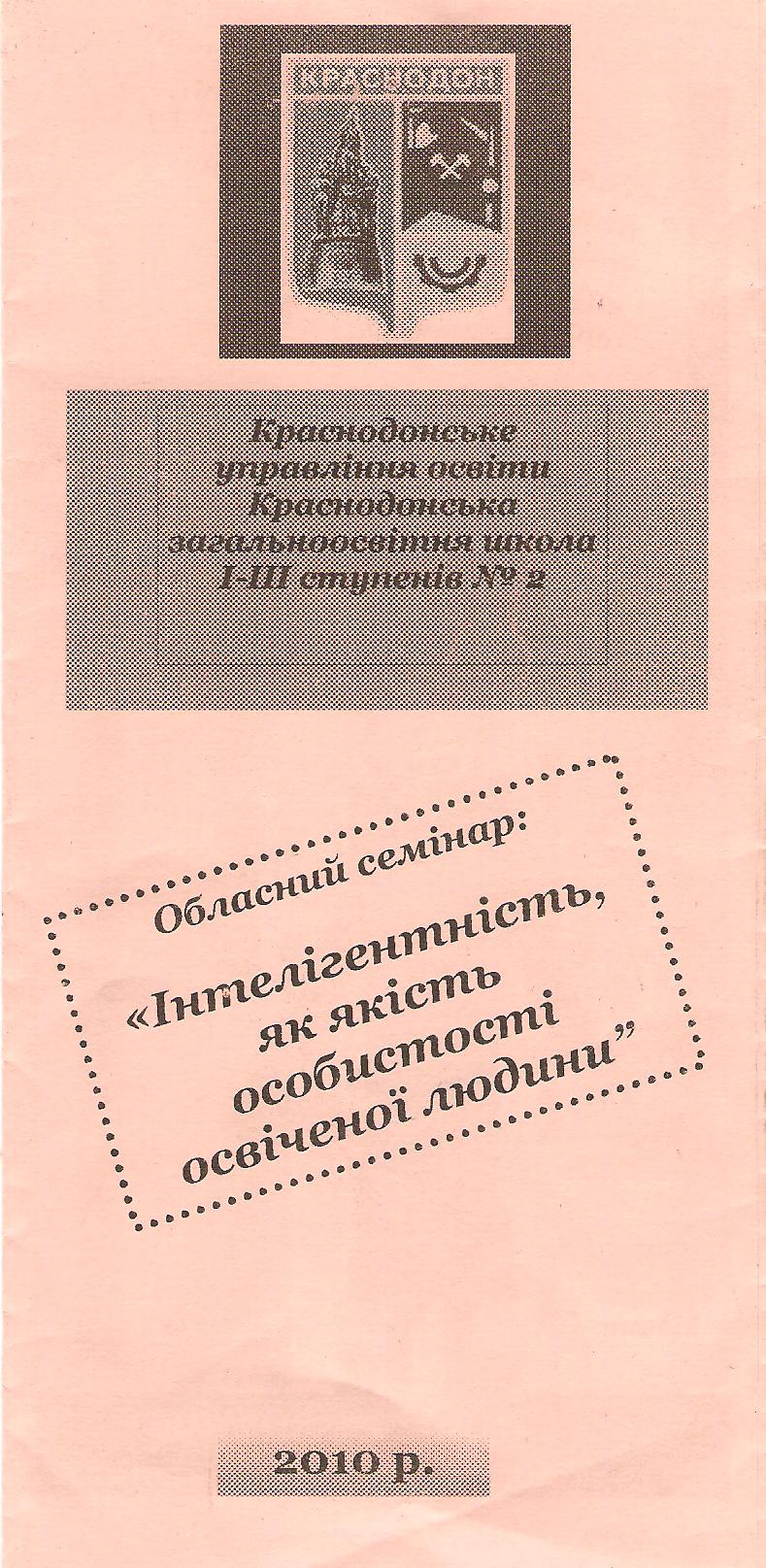 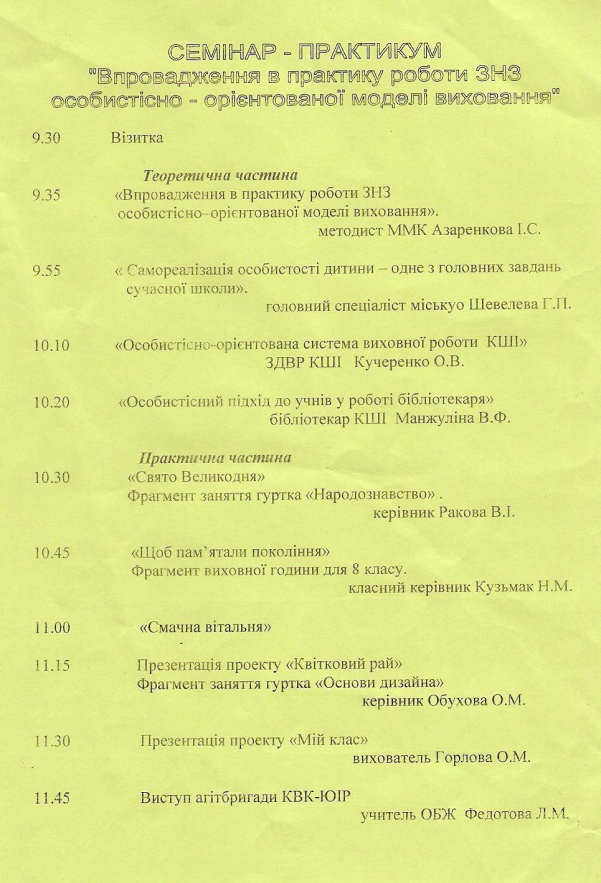 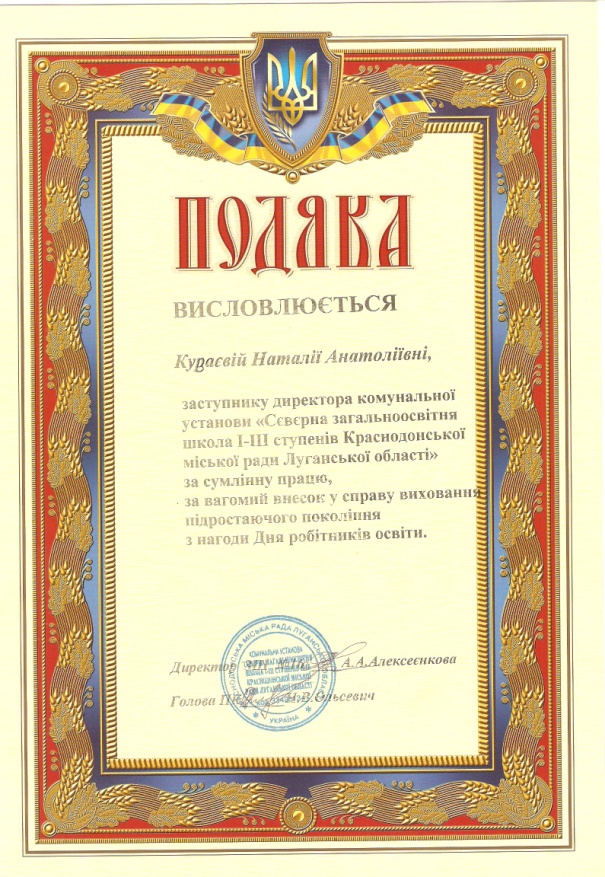 Мої досягнення
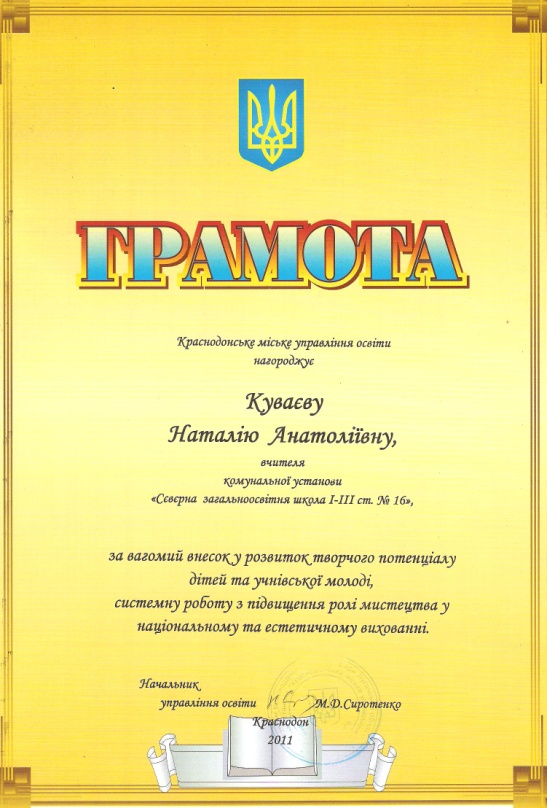 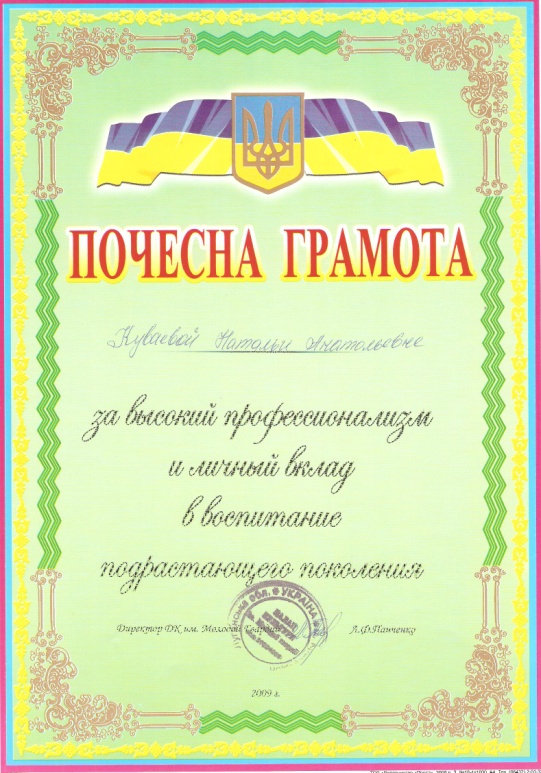 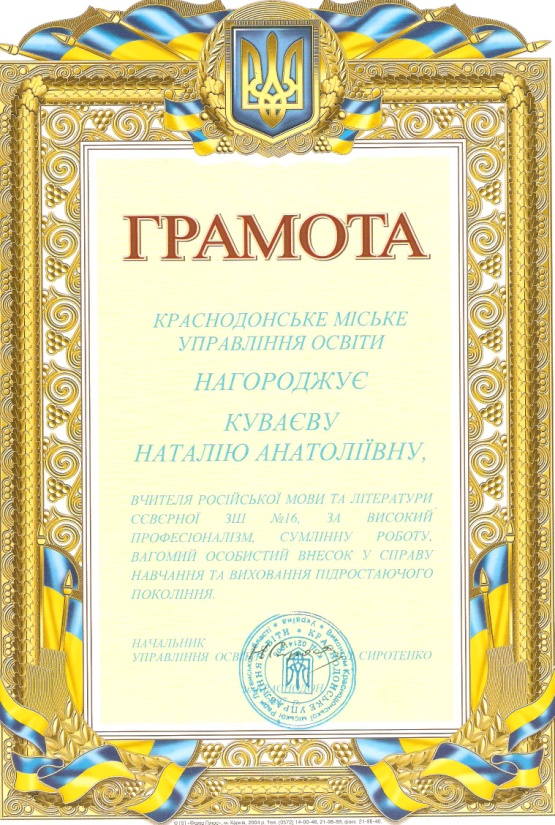 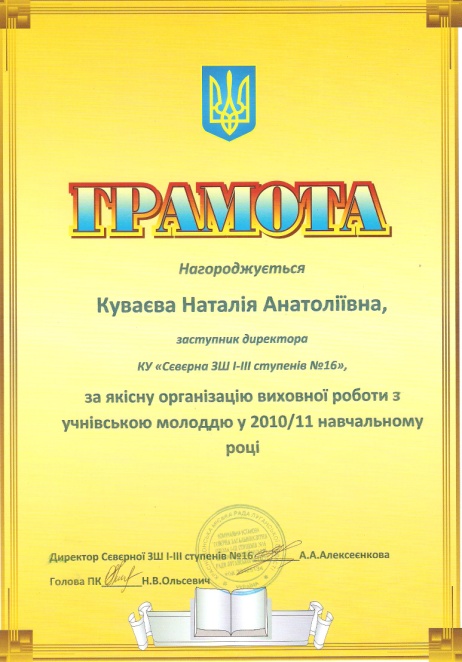